4. Atmospheric transport
The Coriolis force
Gaspard de Coriolis
(1792-1843)
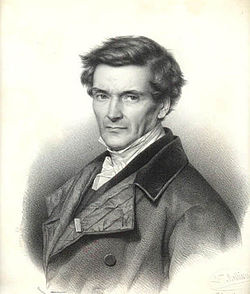 Consider an observer O standing at the North Pole and throwing a ball at a target T located at a (necessarily) lower latitude:
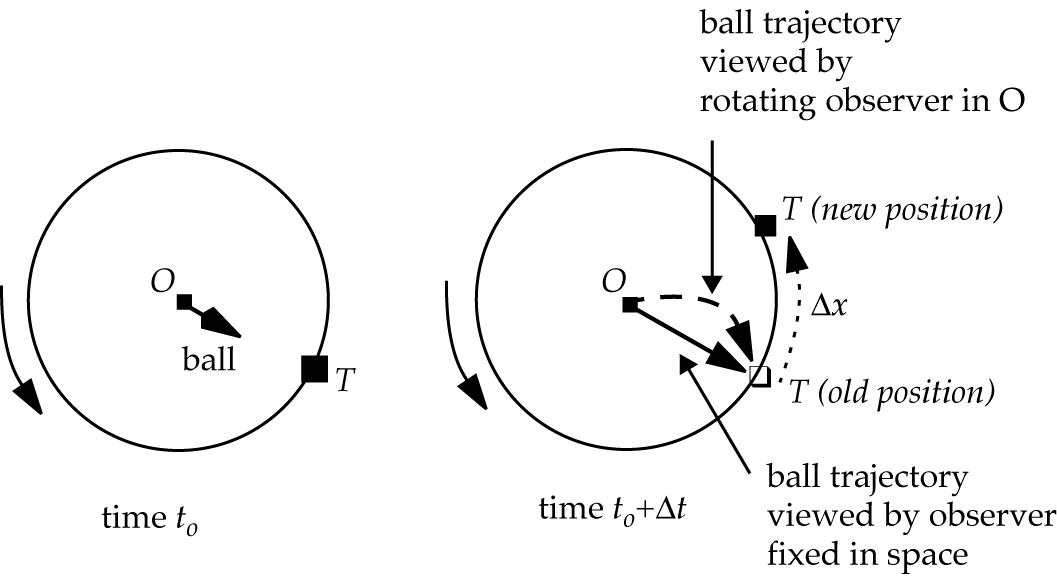 Rotating Earth (ω)
The observer misses the target and sees the ball as having been deflected to the right. The fictitious force deflecting the ball to the right in the rotating observer’s frame of reference is the Coriolis force. It increases with angular velocity, ball speed, and latitude:
Angular velocity ω = 2π/24h
Wind speed v
Latitude 
Coriolis acceleration
If the observer was a penguin (South Pole) rather than a polar bear (North Pole) then the Coriolis force would operate to the left of the direction of motion
Forces in the atmosphere:

 Gravity  g
 Pressure-gradient
 Coriolis 
 Friction at surface
for x-direction (also y, z directions)
to R of direction of motion (NH) or L (SH)
Angular velocity ω = 2π/24h
Wind speed v
Latitude 
Friction coefficient k
Equilibrium of forces:
In vertical: barometric law 


In horizontal: geostrophic flow parallel to isobars
(NH perspective)
ap
g
P
v
P + DP
ac
In horizontal, near surface: flow tilted to region of low pressure
ap
P
v
af
P + DP
ac
[Speaker Notes: Summary of where we will end up in this lecture]
Geostrophic flow: equilibrium between pressure-gradient and Coriolis forces
Isobar
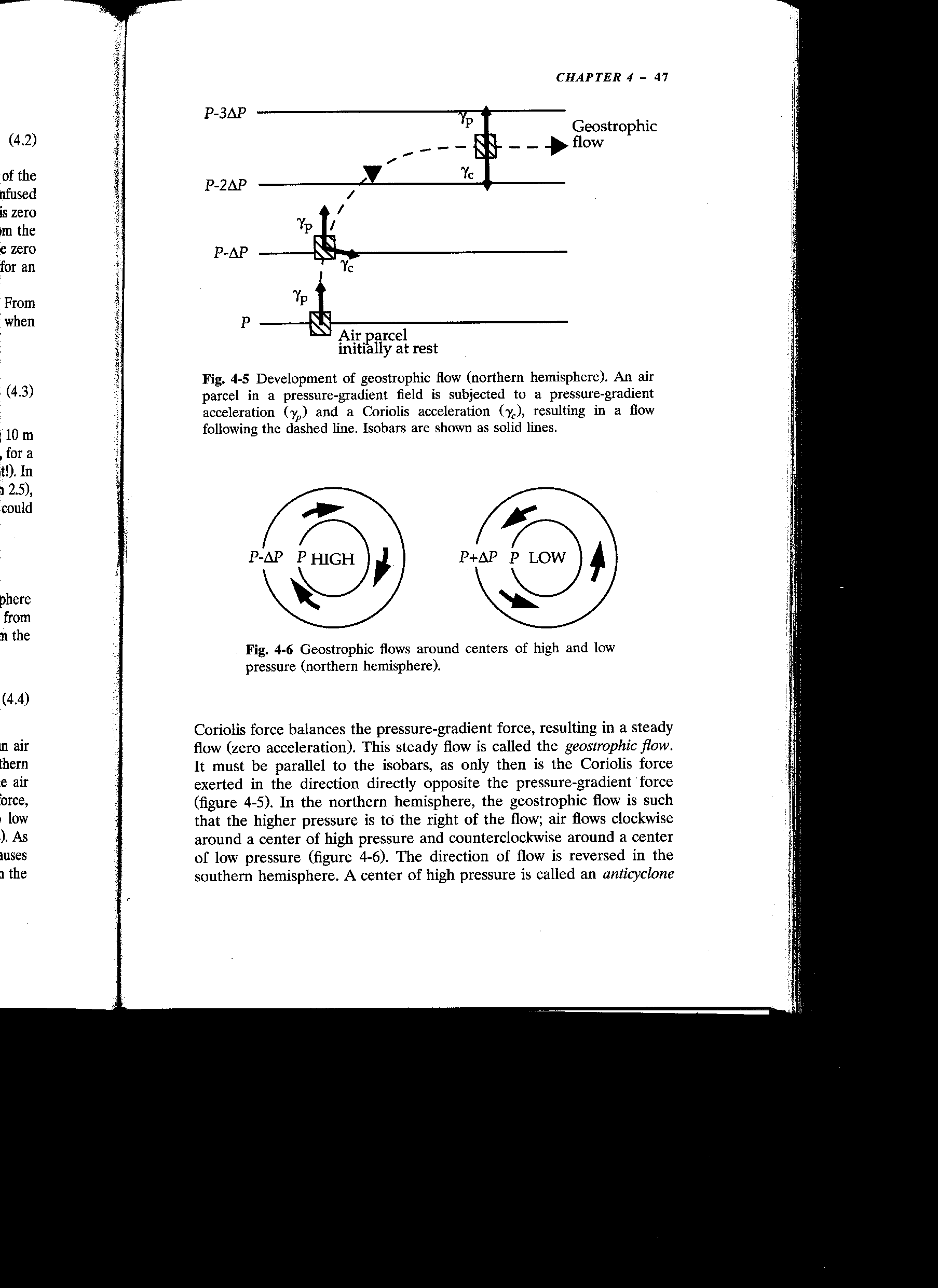 ap
steady
 parallel to isobars
 speed ~ 
pressure gradient
ac
ap
ac
ap
NH perspective
Circulation around Highs (a.k.a. anticyclones) and Lows (a.k.a cyclones) in NH
(in SH it would be the other way around)
Geostrophic flow is clockwise around High, counterclockwise around Low
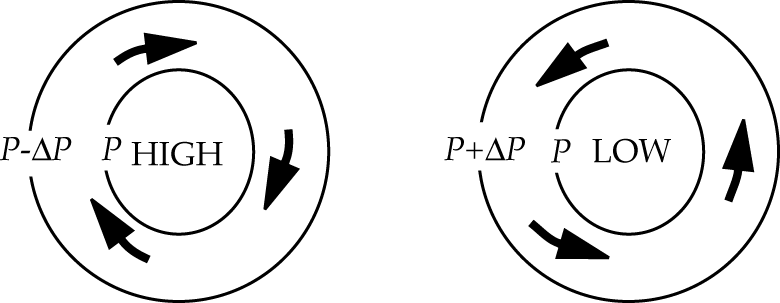 Near surface, friction force cause air to diverge from the High and converge toward the Low
How Highs and Lows affect surface weather
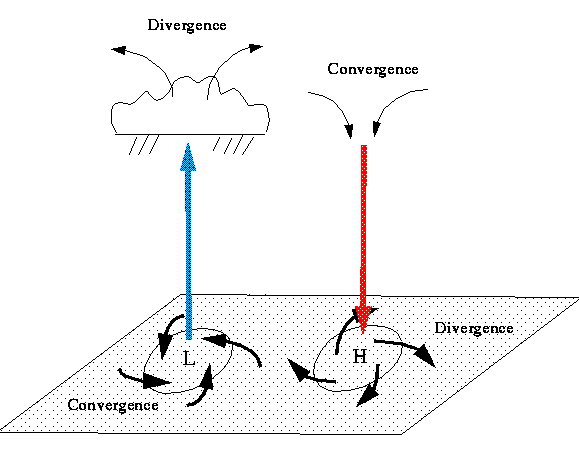 air rises
 precipitation
air sinks
 dry weather
Friction force at surface drives convergence around Low, divergence around High
Surface Low           Surface High
[Speaker Notes: Consider the way mass is moved here—then discuss MASS FLOW: convergence and divergence / lows and highs / at the surface and aloft.  Rain in lows, clear in highs—why is that?]
Last Tuesday’s Nor’easter in Boston (slide from last week)
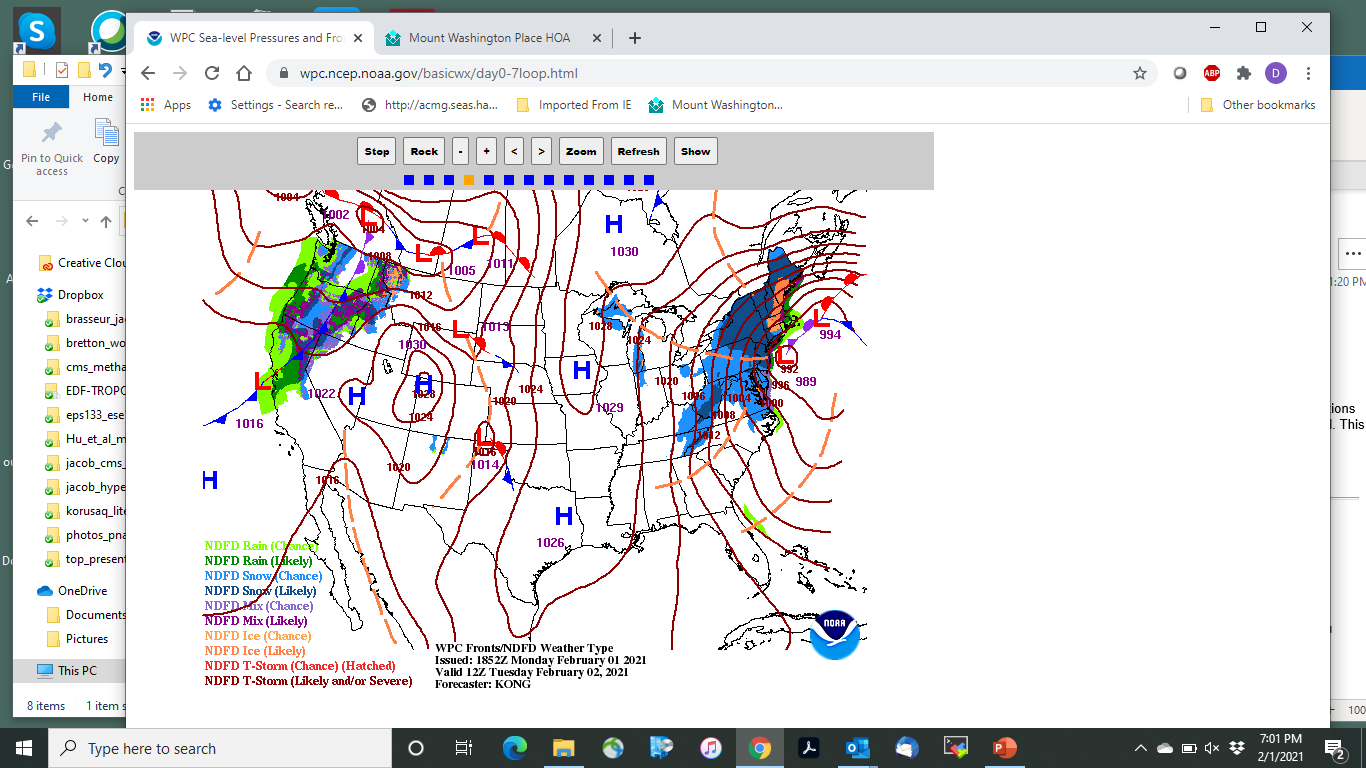 https://www.wpc.ncep.noaa.gov/basicwx/day0-7loop.html
The Hadley circulation (1735): global sea breeze
HOT
COLD
COLD
Explains:
 Intertropical Convergence Zone (ITCZ)
 Wet tropics, dry poles
 Easterly trade winds in the tropics

But… Direct meridional transport of air between Equator and poles is not possible because Coriolis force is too strong
Trade winds
Hadley circulation only extends to about 30o latitude
Easterly trade winds in the tropics at low altitudes
 Subtropical anticyclones at about 30o latitude
 Westerlies at mid-latitudes
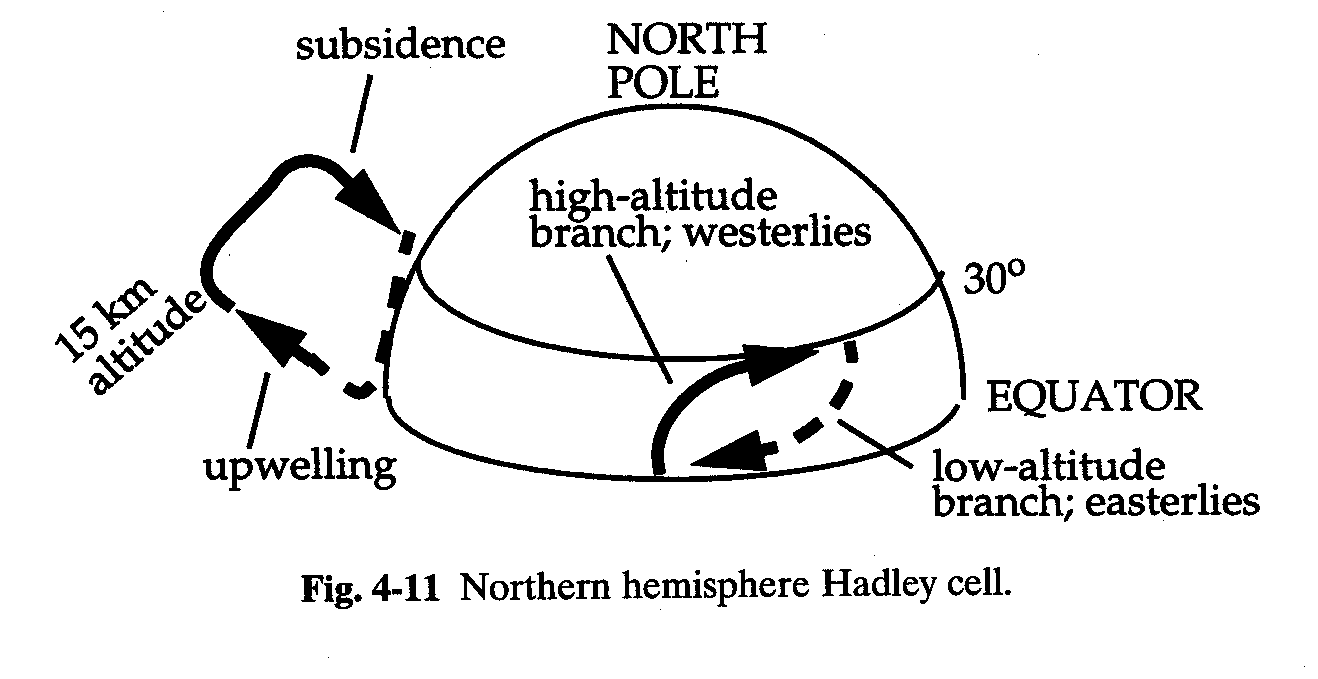 Climatological surface winds and pressures(January)
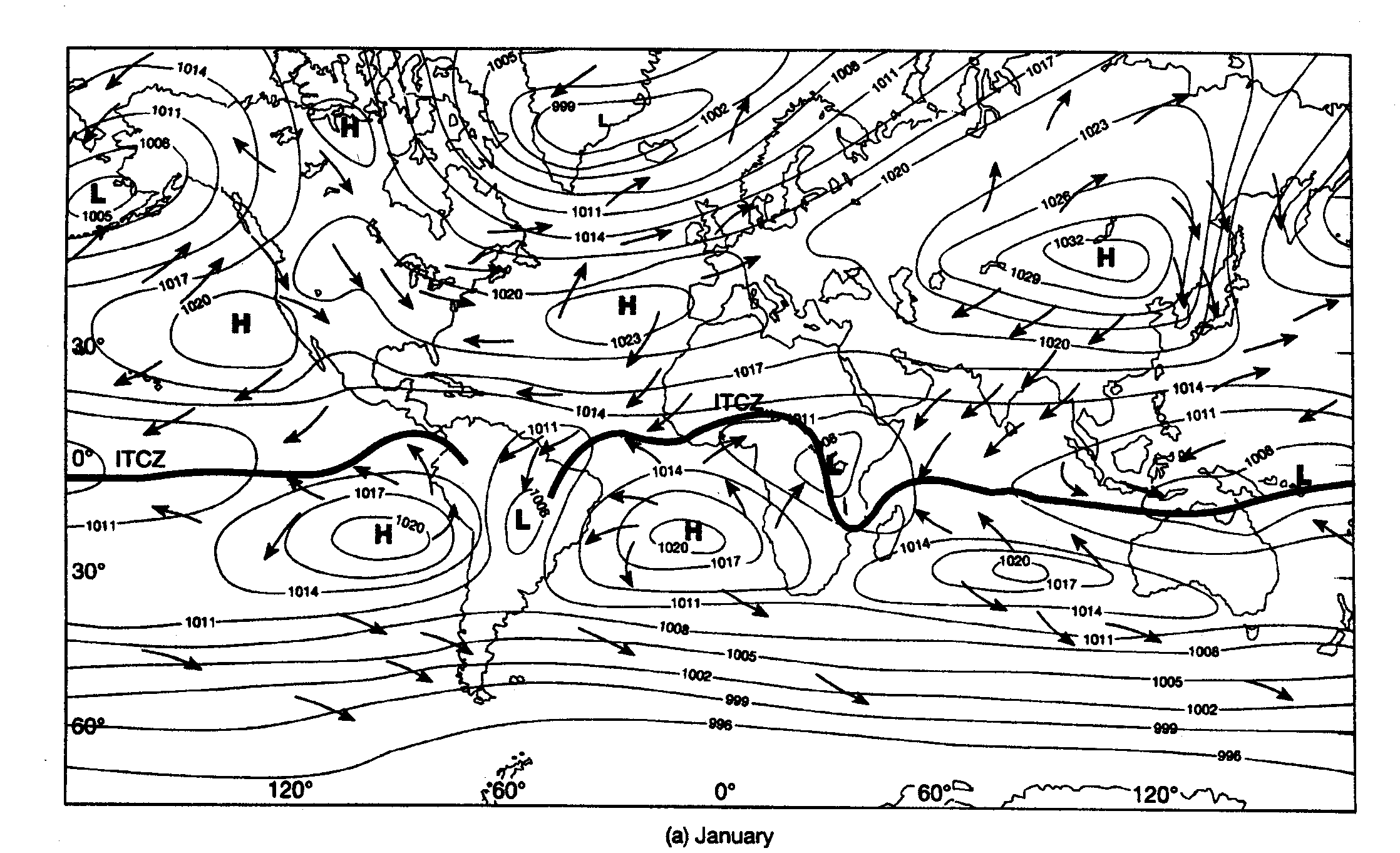 Climatological surface winds and pressures (July)
Global precipitation: annual and monthly means
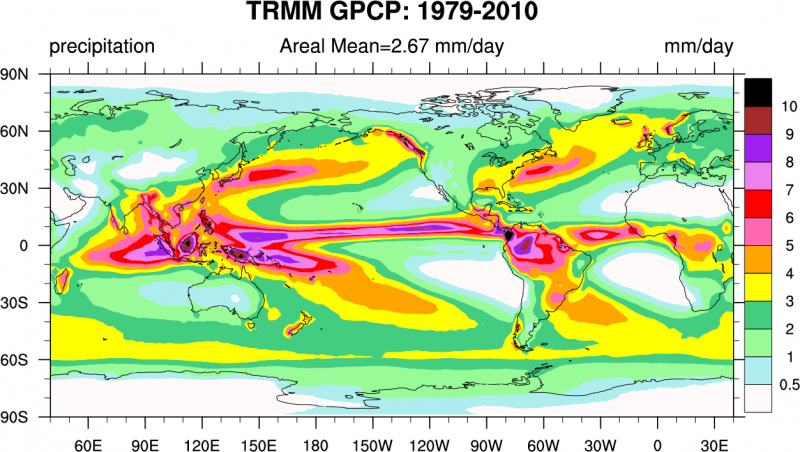 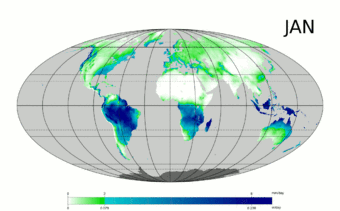 Seasonal distribution of fires (MODIS satellite data)
Time scales for horizontal transport(troposphere)
1-2 months
2 weeks
1-2 months
1 year
Vertical transport driven by buoyancy
Consider an object (density ρ) immersed in a fluid (density ρ’):
z+Dz
Object (r)
Fluid (r’)
p(z) > p(z+Δz) e pressure-gradient force
                          on object directed upward
z
g
Buoyancy acceleration (upward) :
so ρ↑ as T↓
For air,
Barometric law assumes T = T’ e ab = 0 (zero buoyancy)
T > T’ causes buoyant acceleration upward
T < T’ causes buoyant acceleration downward
[Speaker Notes: buoyancy force= (rho*g); gravity=(rho'*g); net=g*(rho' – rho) ; accel= net/rho (force per unit mass)]
Vertical transport: atmospheric lapse rate and stability
“Lapse rate” = -dT/dz
Consider an air parcel at z lifted to z+dz and released.
It cools upon lifting (expansion).  Assuming lifting to be adiabatic, the cooling follows the adiabatic lapse rate G :
z
G = 9.8 K km-1
stable
lifting
z
unstable
What happens following release depends on the local lapse rate –dTATM/dz:
 -dTATM/dz > G e upward buoyancy amplifies initial perturbation: atmosphere is unstable
 -dTATM/dz = G e zero buoyancy does not alter perturbation: atmosphere is neutral
 -dTATM/dz < G e downward buoyancy relaxes initial perturbation: atmosphere is stable
 dTATM/dz > 0 (“inversion”): very stable
ATM
(observed)
inversion
unstable
T
The stability of the atmosphere against vertical mixing is solely determined by its lapse rate.
What determines the atmospheric lapse rate?
An atmosphere left to evolve adiabatically from an initial state would eventually tend to neutral conditions (-dT/dz = G ) at equilibrium
Consider now solar heating of the surface. This disrupts the equilibrium and produces an unstable atmosphere:
z
z
z
final
  G
ATM
  G
ATM
initial
G
T
T
T
Initial equilibrium
state: - dT/dz = G
Solar heating of surface: unstable atmosphere
buoyant motions relax
unstable atmosphere back towards –dT/dz = G
Fast vertical mixing in an unstable atmosphere maintains the lapse rate to G.
Observation of -dT/dz ≈ G  is indicator of an unstable atmosphere.
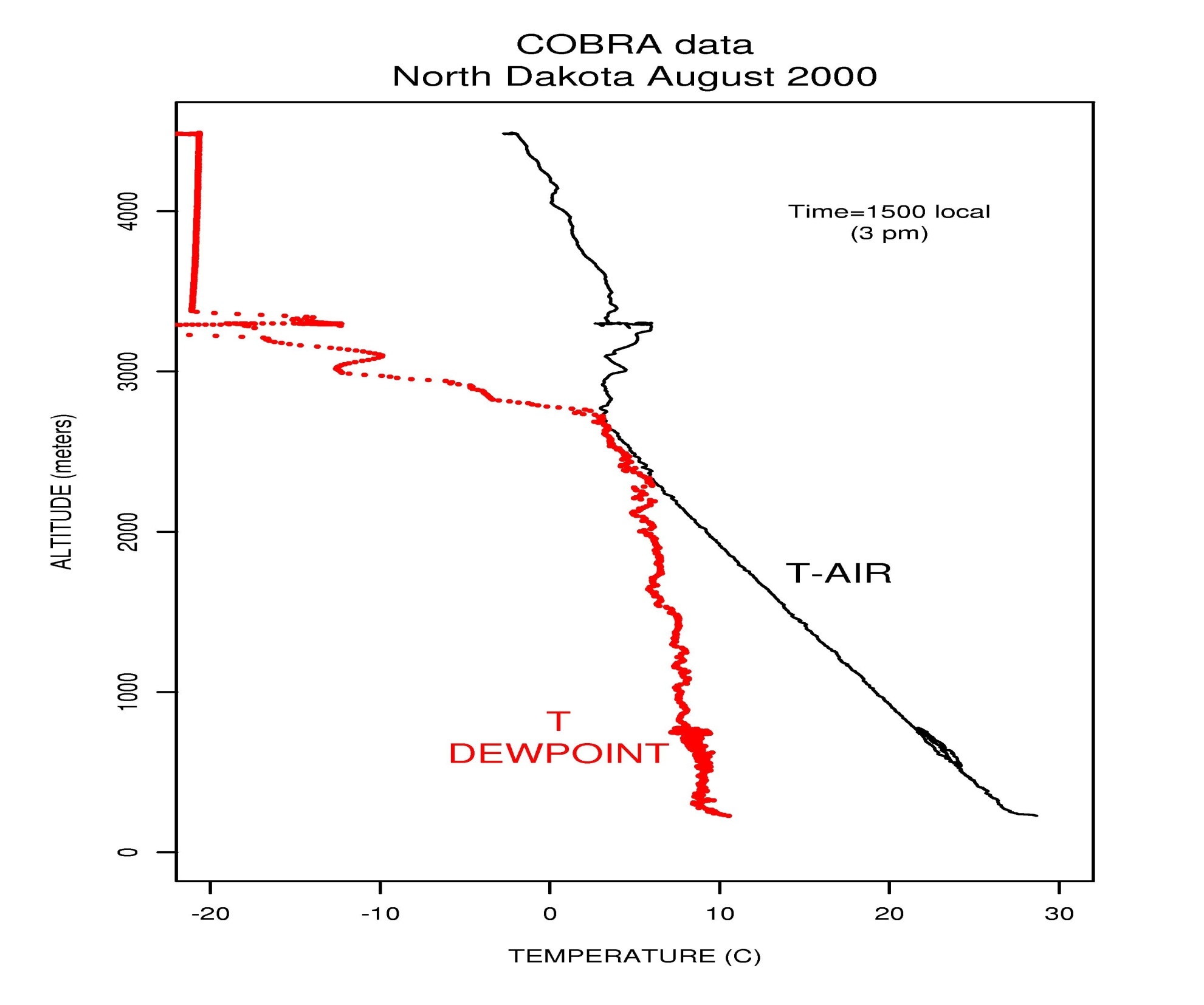 4
3
Altitude, km
2
1
0
Typical summer afternoon vertical profile over Boston
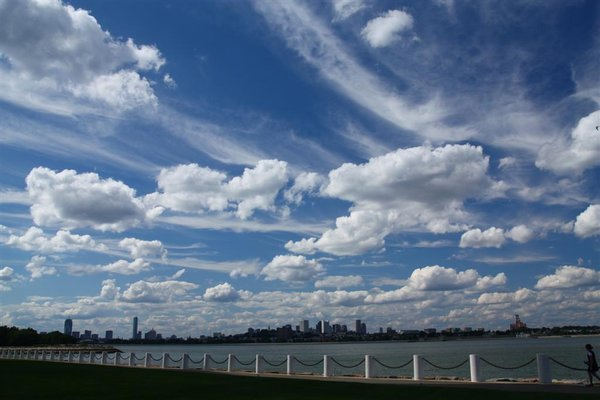 cloud
planetary
boundary
layer (PBL)
-dT/dz ≈ Γ
0
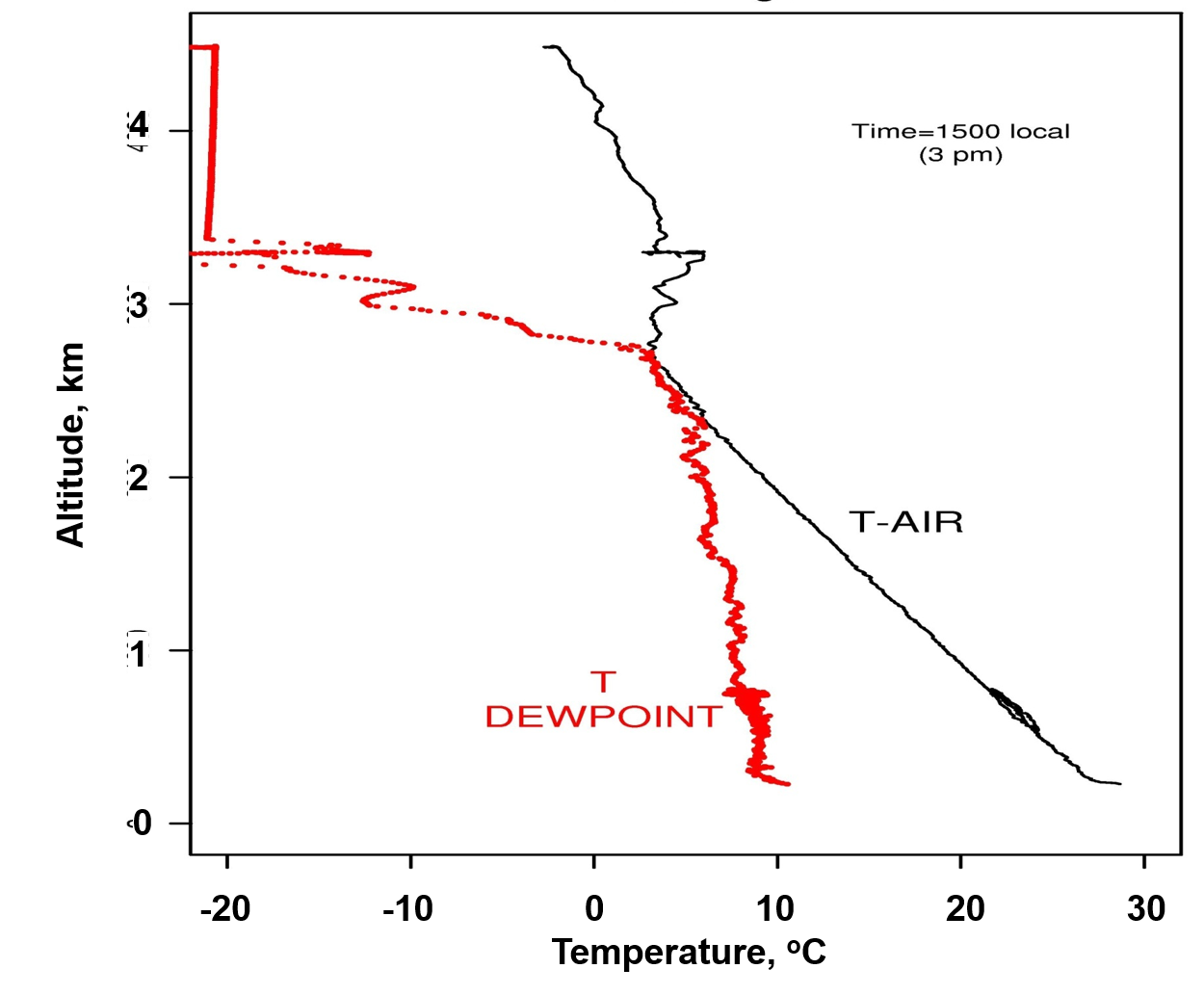 [Speaker Notes: A picture to illustrate.  Not the same place/time, but the same phenomenon!!
Have the students work out:  why the clouds start where they do, and why they stop.  
Air is turbulent (cf. airplane take off and landing) below the cloud base and usually smooth above—why?]
In cloudy air parcel, heat release from water condensation decreases the lapse rate
“Wet” adiabatic lapse rate GW = 2-7 K km-1
z
T
RH

100%
GW
“Latent” heat release
as H2O condenses
GW = 2-7 K km-1
RH > 100%:
Cloud forms
G
G = 9.8 K km-1
Subsidence inversion
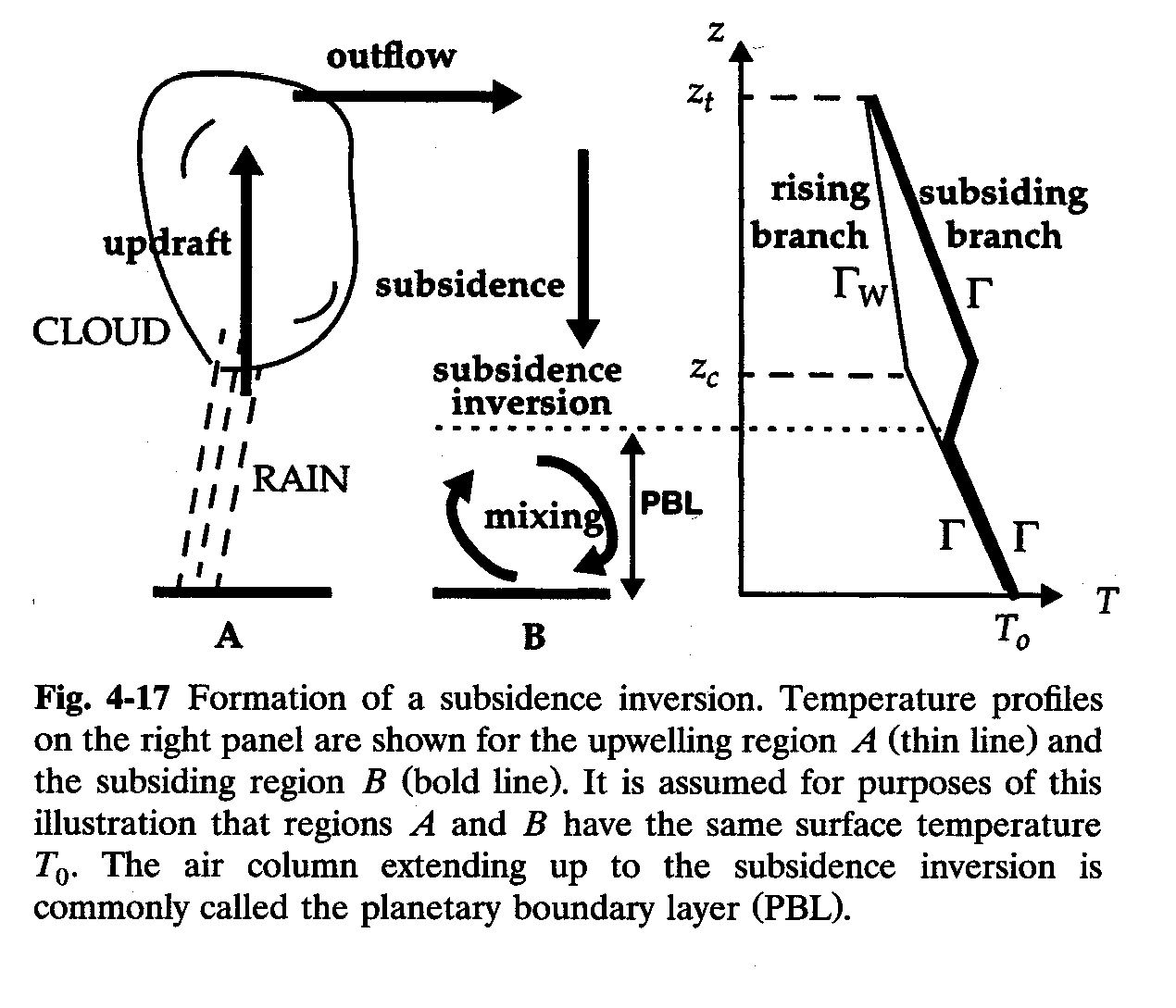 typically 
2 km altitude
DIURNAL CYCLE OF SURFACE HEATING/COOLING:ventilation of urban pollution
z
Subsidence
inversion
Planetary
Boundary
Layer (PBL)
depth
MIDDAY
1 km
G
Mixing
depth
NIGHT
0
MORNING
T
NIGHT
MORNING
AFTERNOON
VERTICAL PROFILE OF TEMPERATUREMean values for 30oN, March
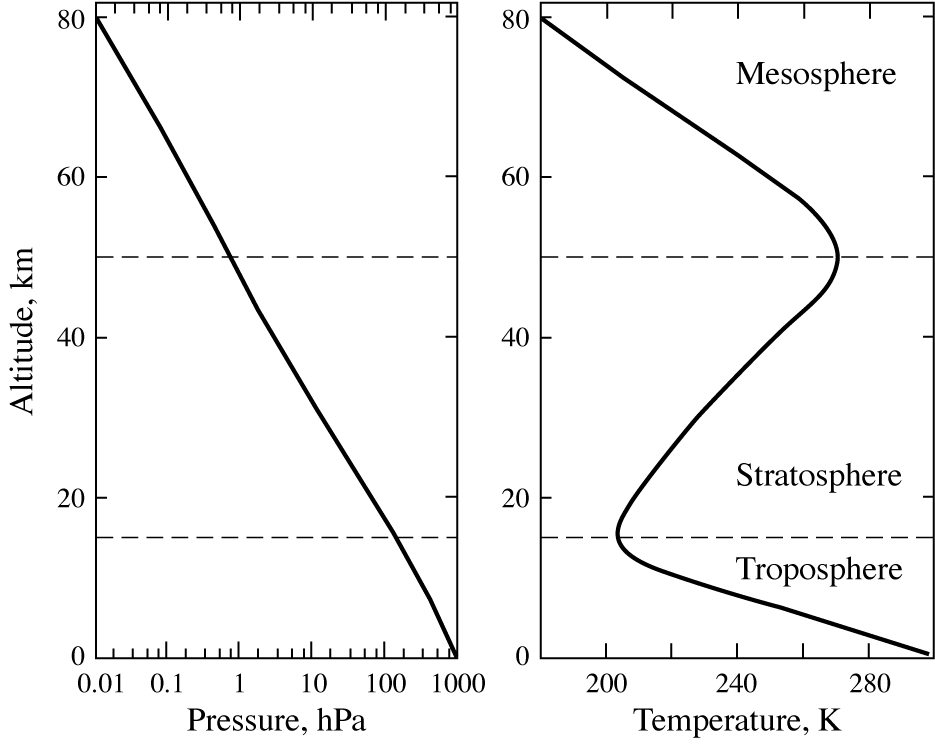 Radiative
cooling (ch.7)
- 3 K km-1
Altitude, km
+2 K km-1
Radiative heating:
O3 + hn → O2 + O
O + O2 + M → O3+M
heat
Radiative
cooling (ch.7)
Latent heat release
- 6.5 K km-1
Surface heating
TYPICAL TIME SCALES FOR VERTICAL MIXING
tropopause
(10 km)
10 years
1 month
2 km
planetary
boundary layer
1 day
0 km